Профориентационная работав начальной школе на уроках русского языка (на примере изучения словарных слов)
Составила: 
Учитель начальных классов
Назмиева Наталья Юрьевна
Агроном
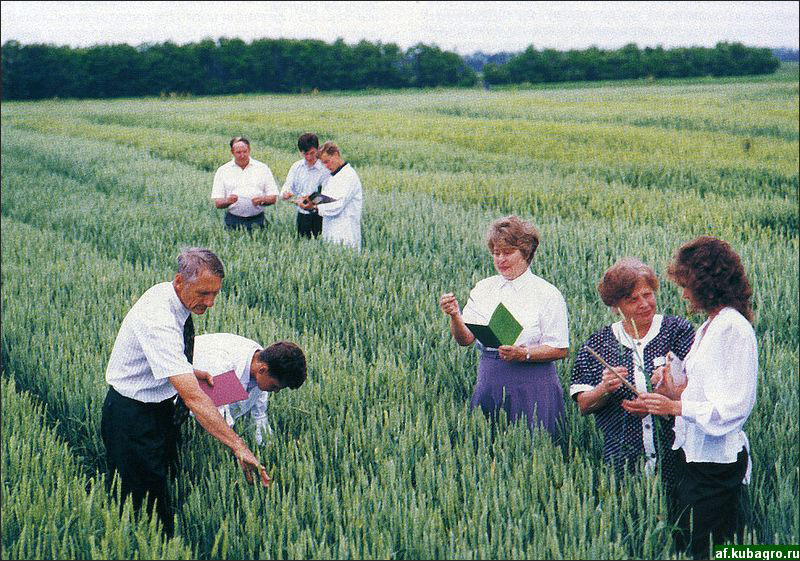 Агроно́м — специалист сельского хозяйства с высшим образованием, обладающий всесторонними знаниями в области выращивания сельскохозяйственной продукции.
Библиотекарь
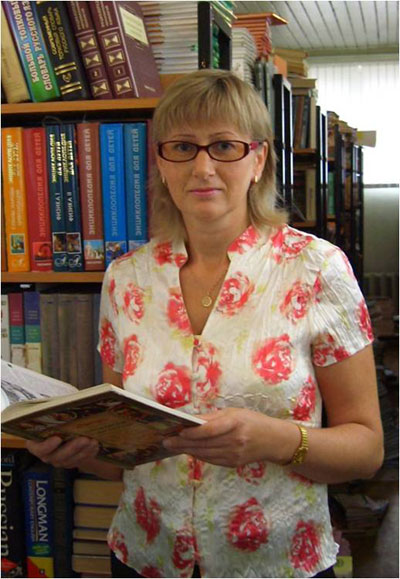 Служащий библиотеки,
в обязанности которого
входит заведывание книгами
и их хранение.
Завод. Рабочий.
Рабочий – человек, который трудится на заводе, фабрике, строительстве.
токарь
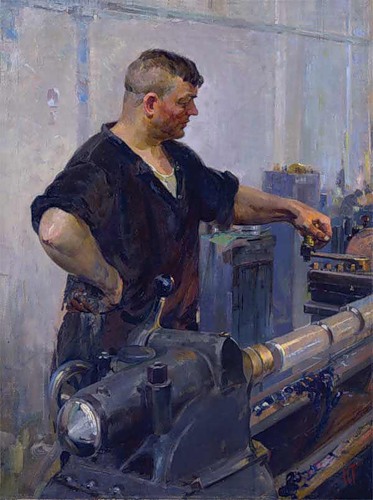 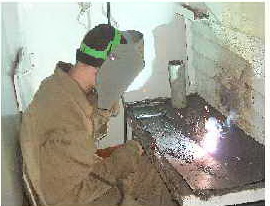 строитель
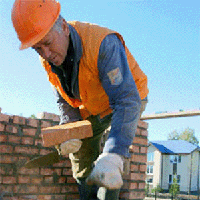 сварщик
Инженер
Инженер ( в переводе с французского — способность, изобретательность) — специалист с высшим техническим образованием, который разрабатывает различные технические проекты.
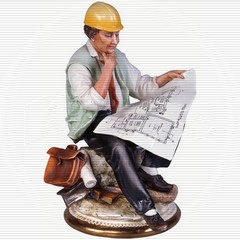 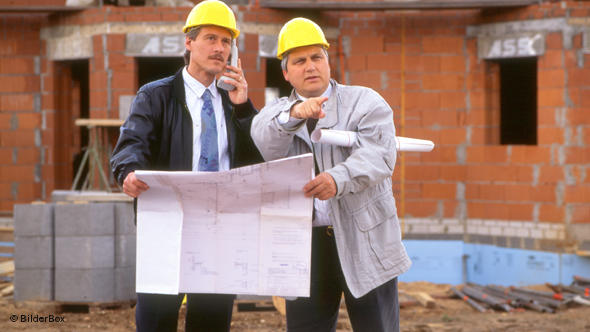 Комбайнёр
Комбайнер – человек, 
работающий на комбайне.
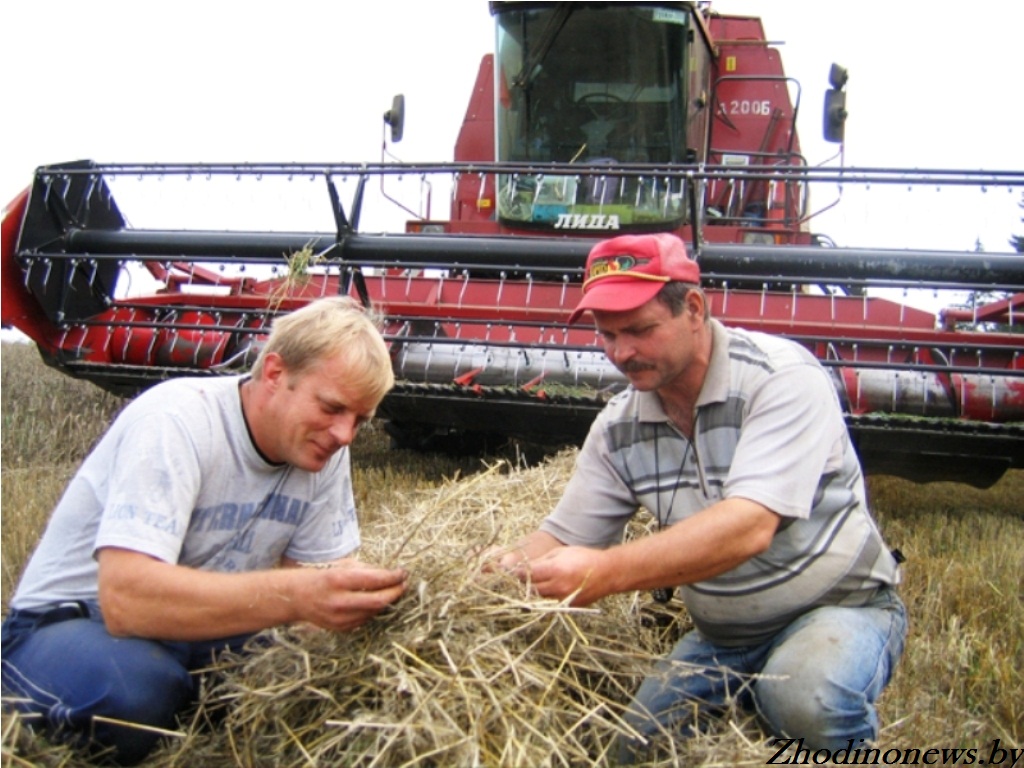 Комбайн - одна из важнейших сельскохозяйственных машин, способная выполнять сразу несколько различных операций. Например, зерноуборочный комбайн срезает колосья, выбивает из колосков зёрна и очищает зёрна струёй воздуха. Сложная машина выполняет функции трёх простых — жатки, молотилки и веялки.
Космонавт
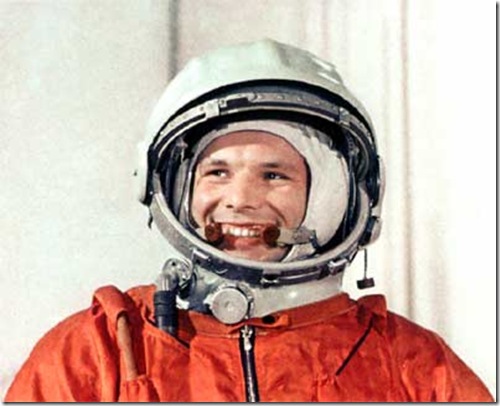 Космона́вт или астрона́вт — человек, проводящий испытания и эксплуатацию космической техники в космическом полёте
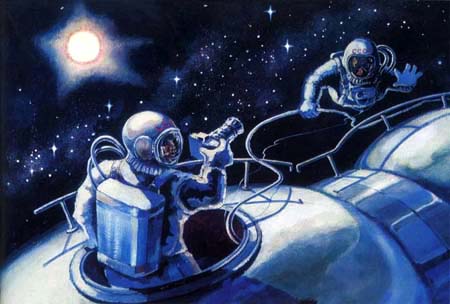 Трамвай
Водитель трамвая
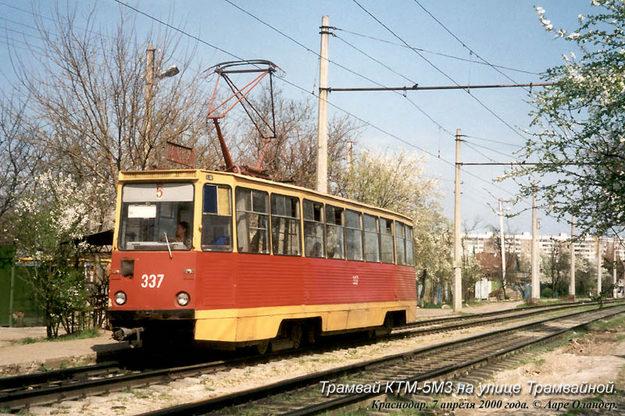 Троллейбус
Водитель троллейбуса
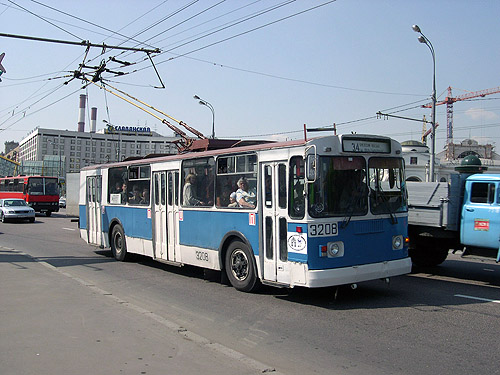 Учитель
Когда приходим в свой мы класс,
Она встречает первой нас.
Она добра, хоть и бывает строгой, 
В мир знаний открывая нам дорогу.
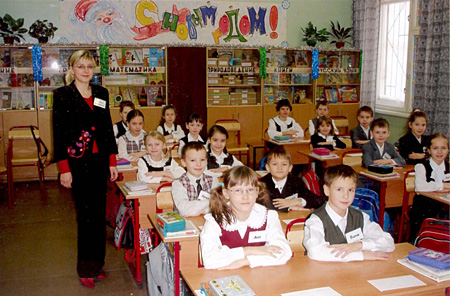 Шофёр
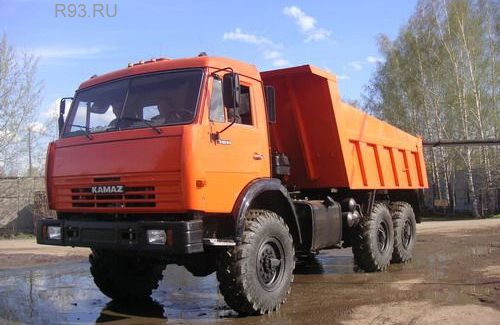 Экскурсовод
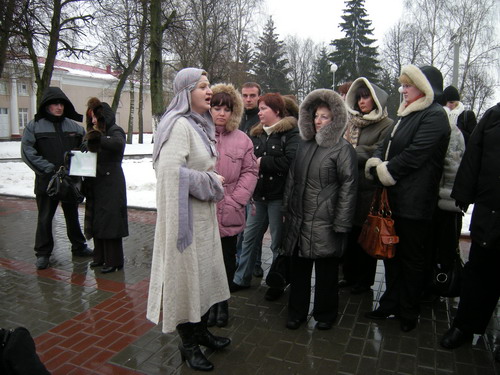 Экскурсовод – человек, который
 проводит экскурсии в музеях,
показывает экскурсантам выставленные для обозрения предметы и дающий необходимые пояснения.
Экскурсоводы также проводят
 экскурсии по историческим местам города.